ECEN 214, Spring 2022Electrical Circuit Theory
Class 25: Advanced Topics 4
Prof. Adam Birchfield
Dept. of Electrical and Computer Engineering
Texas A&M University
abirchfield@tamu.edu
End-of-Semester Feedback
If you haven’t already, please fill out the official university course assessment online at tamu.aefis.net
End-of-semester student survey is used by instructors, TAs, ECEN department, College of Engineering, and the university for improving this course
We greatly value your feedback!
There is no grade associated with any of the student surveys, and they are anonymous
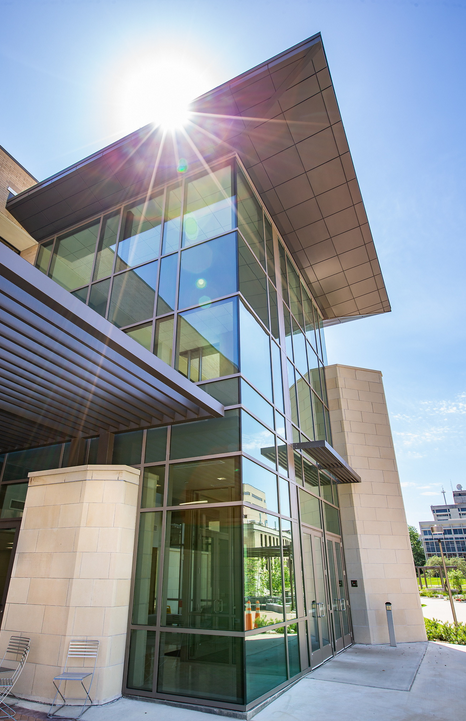 One-Page Course Outline
Unit 1. Steady-State DC Circuits
	1. Voltage, current, resistance, Ohm’s Law, KVL, KCL
	2. Power, energy, independent sources, dependent sources
	3. Open, short, parallel, series, voltage dividers, current dividers
	4. Wye-delta transformation
	5. Node-voltage circuit analysis method
	6. Mesh-current circuit analysis method
	7. Thevenin and Norton equivalents
	8. Superposition, source transformations
	9. Maximum power transfer
	10. Ideal Op-Amp equations, linear and saturation regions	
Unit 2. Transient DC Circuits
	1. Capacitor and inductor equations, steady-state behavior, transient behavior
	2. Writing and solving first-order RL and RC circuit differential equations
	3. Writing and solving second-order RLC circuit differential equations
Unit 3. Steady-State AC Circuits
	1. Phasors for AC voltage and current, complex algebra applied to AC circuits
	2. Impedance for R, L, and C in AC circuits
	3. AC Power: Complex power, real power, reactive power, power factor
	4. AC Thevenin equivalents and maximum power transfer
Unit 4. Advanced Topics
	1. Non-linear devices
	2. Circuit software
	3. Three-phase
	4. Transformers
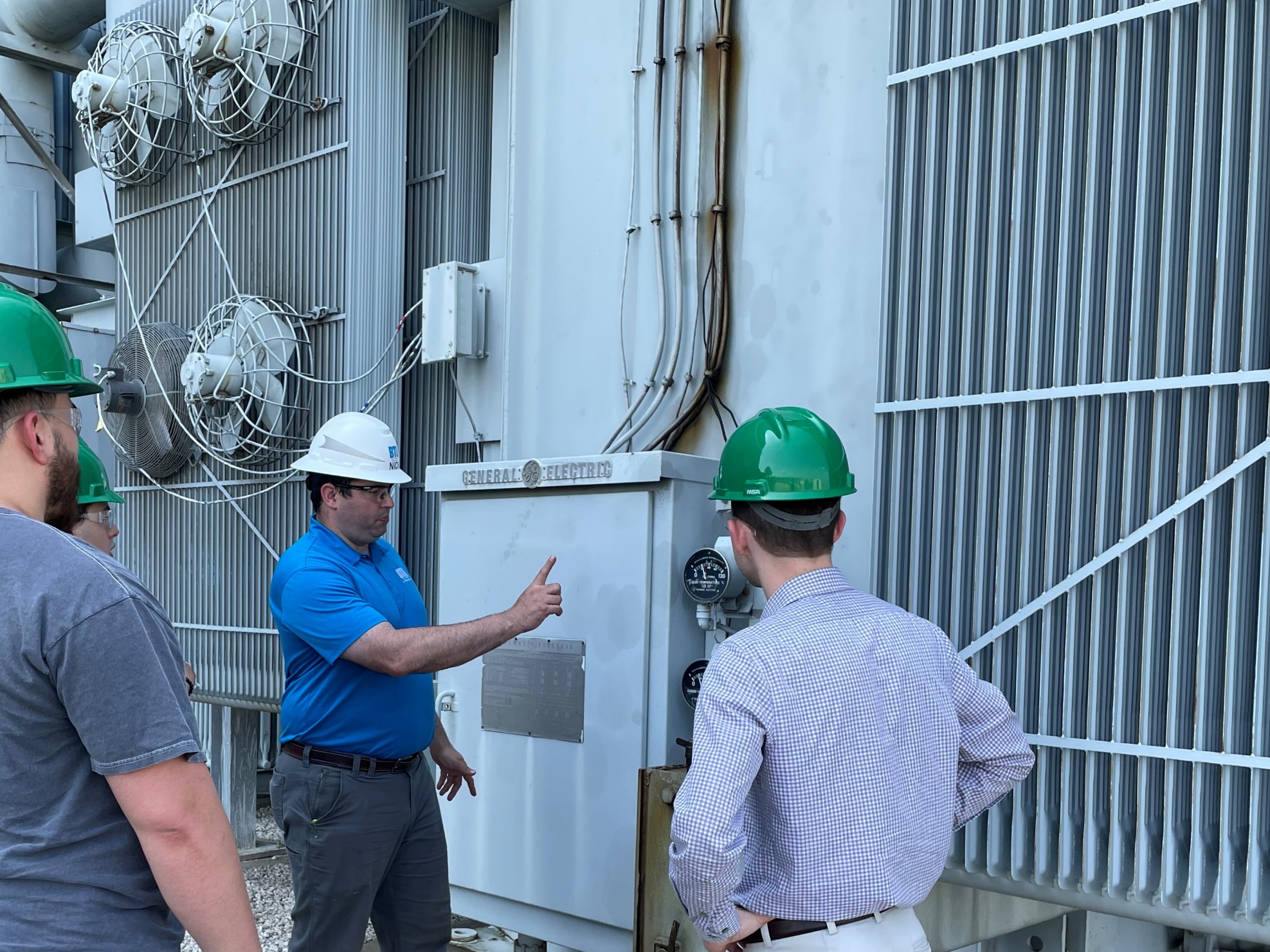 Transformers
A transformer is used to step-up or step-down the voltage on an AC system
Why would we want to do this?
Giant step-up transformer from power plant tour
Magnetic Fields and a Coil of Wire
Coil
Magnetic field
Majority of the magnetic field stays inside the core
Coil
Transformers are Like Two or More Inductors Coupled Together
Majority of the magnetic field stays inside the core
Coil 1
Coil 2
Transmission Level Transformer
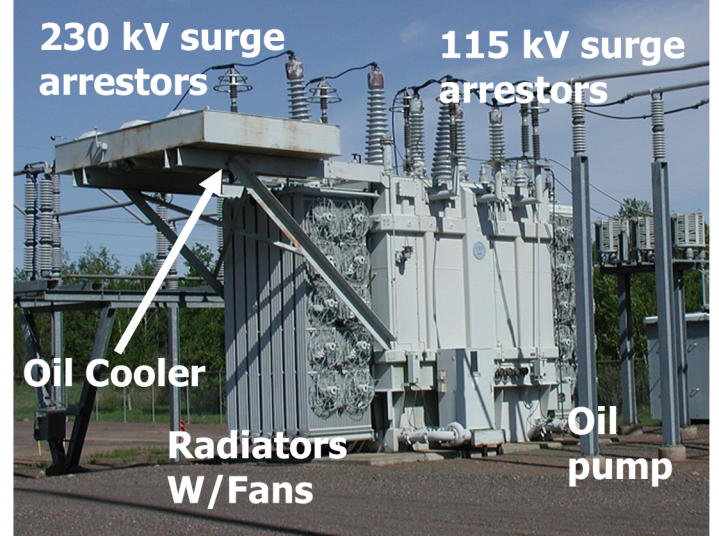 Example Circuit with a Transformer
Turns ratio
2:1
+
_